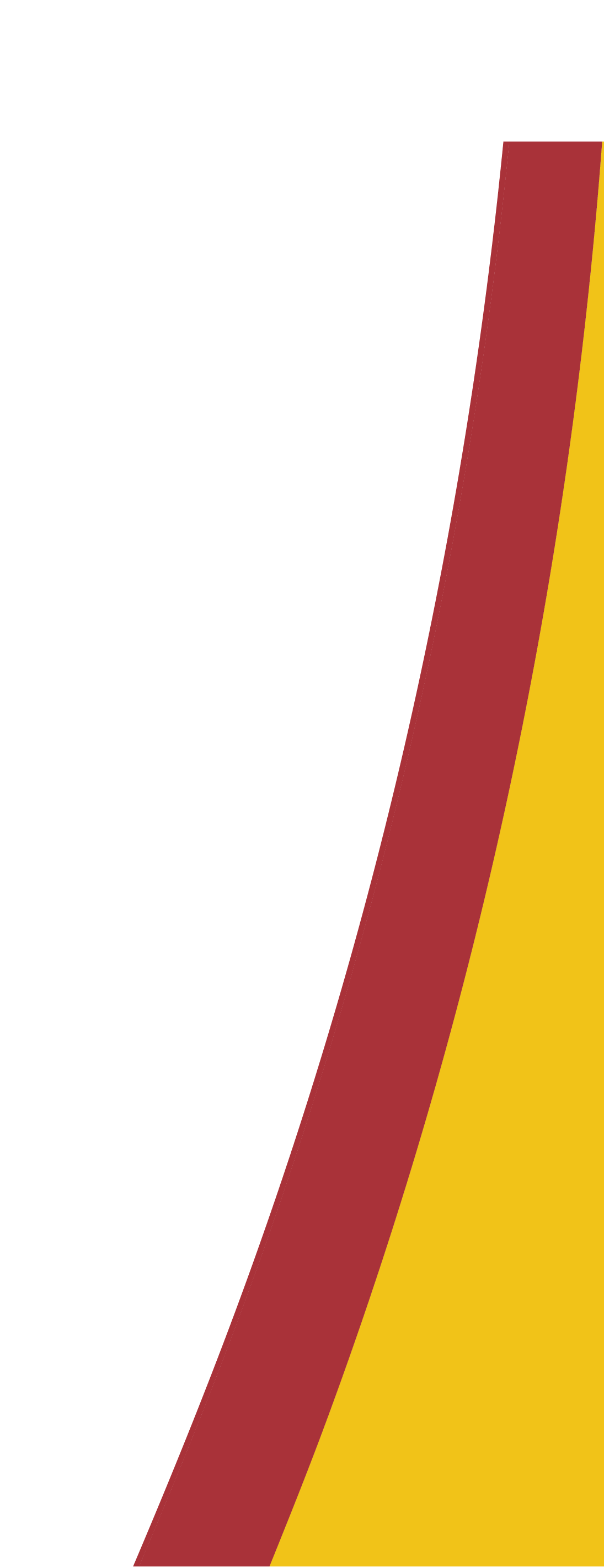 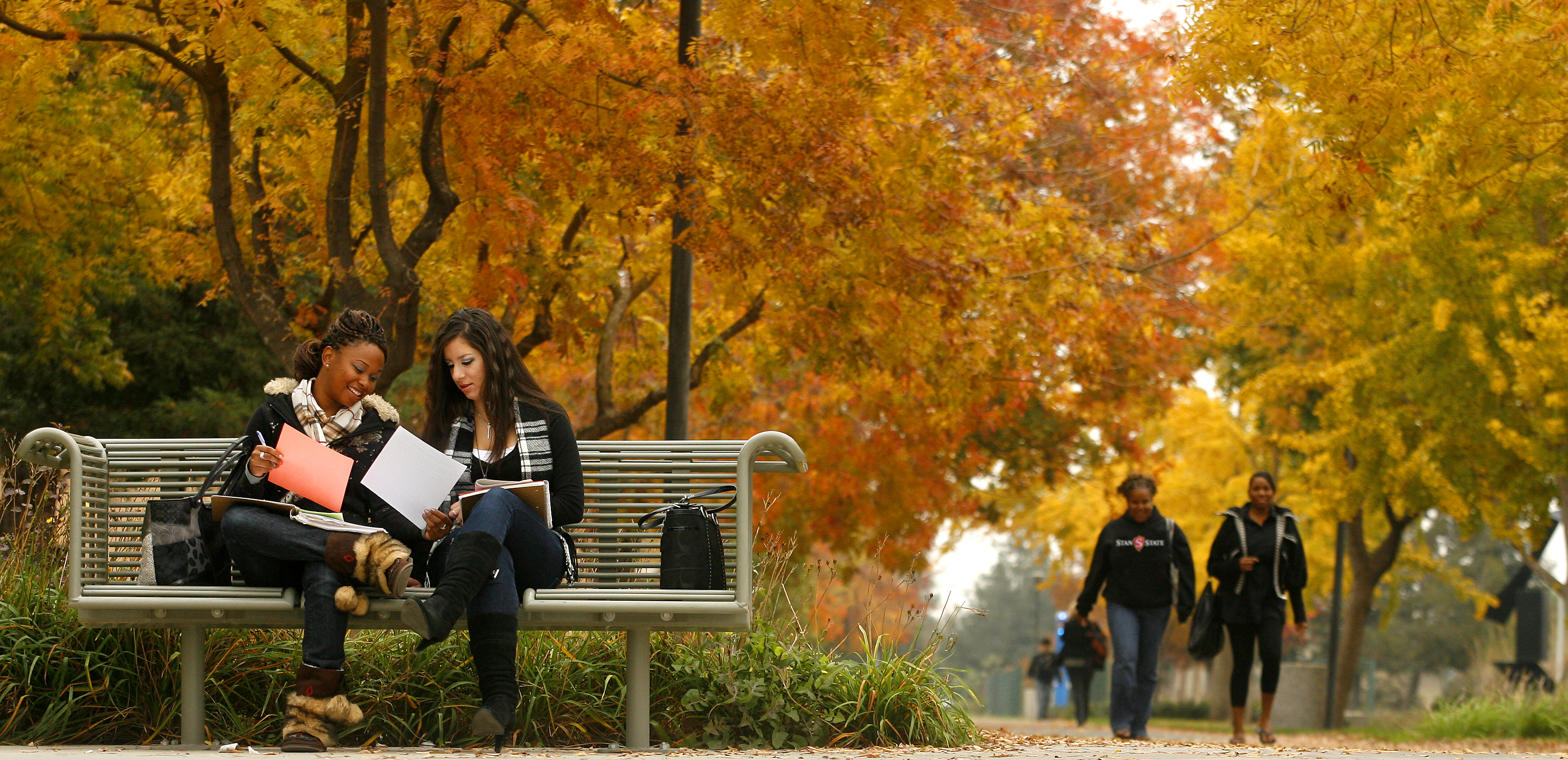 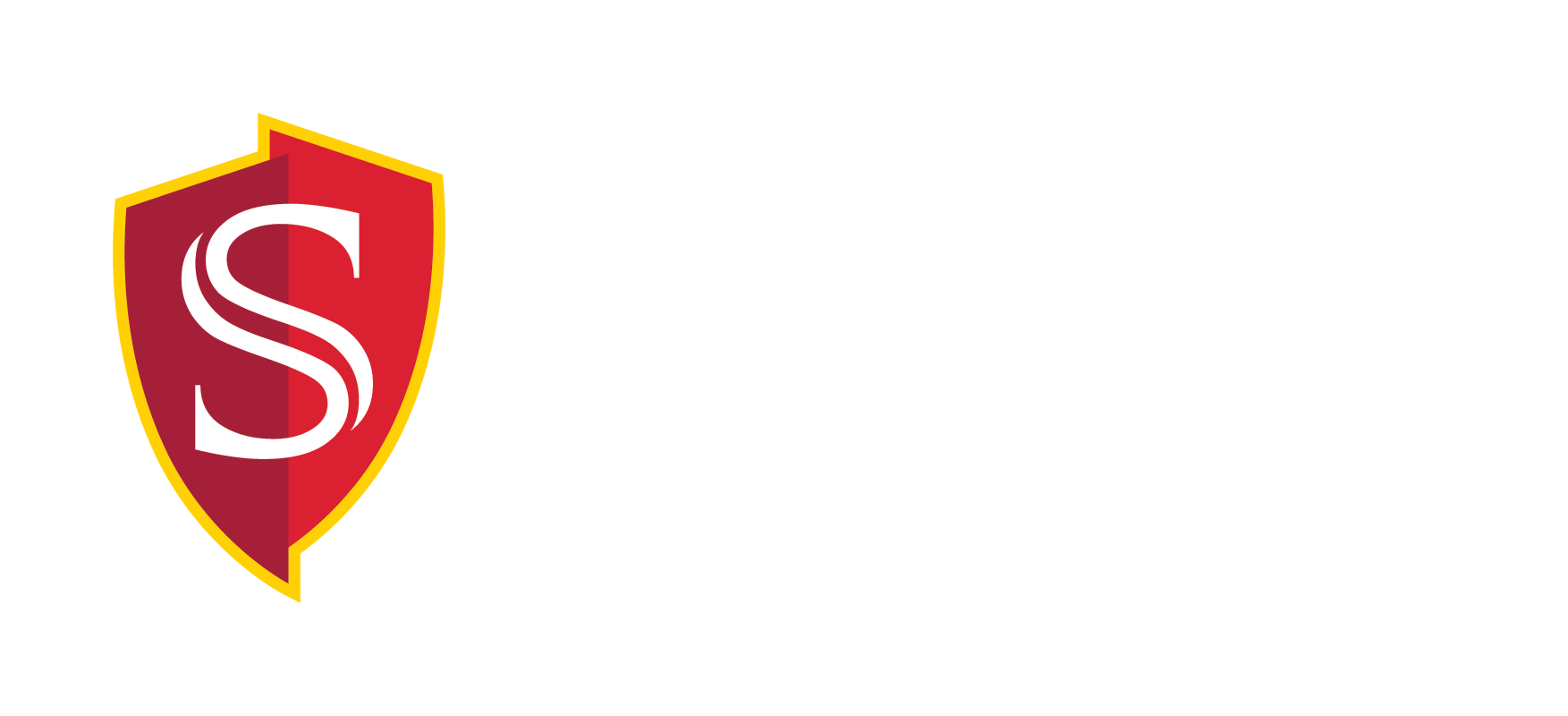 CSU Stanislaus
Online RN-BSN Program
Online RN-BSN Program
Full time 12-month program. 
Five consecutive 8-week sessions starting in Fall and Spring.
The program is delivered as an asynchronous distance education modality using Blackboard Leaning Management System.
A cohort model is used, with student progressing through the program as a united group.
Students are required to take Upper Division general education courses offered through UEE. (Upper division B, C, and D are incorporated in the program)
The application period for admission to the nursing program is March 1 - May 1 for FALL session and August 1 - October 1 for SPRING session.
https://www.csustan.edu/nursing
Why Would I Choose Online Education Over 
Face to Face Instruction?
Online instruction allows education to be convenient for the learner providing students with a classroom environment that they can attend anytime and anywhere. Students, who have family and work obligations, find that online instruction provides the most flexibility for busy life and work schedules. While most students like the convenience and flexibility of an online classroom, online education is not for everyone. Students must take responsibility for their learning, be self-directed and disciplined in their study habits. https://www.csustan.edu/teach-online/online-readiness-self-assessment-0
What Should I Know Regarding this 12 Month Program?
This fast paced program requires students to be organized and have good time management skills. Classes will follow a 8 week schedule over fall, spring and summer. This schedule requires planning and organization to complete required course work in a timely fashion. The fast paced nature of this program does not allow students to drop in or out of their designated cohort. The 12 month option is rigorous offering little opportunity for review or remediation. Should a student need to take a leave of absence, they may need to reapply. Re-admittance to the program is not guaranteed and is on a space available basis.

3 hours of study for every one credit hour.
Are There Any Face to Face Requirements?
Orientation: Students are required to attend orientation for their cohort. Students will meet prior to the start of classes at the Stanislaus campus; orientation is mandatory.  
Community Health Clinical: Students will complete 90 community health clinical hours over the 8 week session. Arrangements for clinical assignments will start six month prior to the start of class. Students will not make personal arrangements with community agencies; students will work with the program director and clinical coordinator for their community health clinical placement. Students are required to meet all immunization, CPR, and school of nursing clinical requirements prior to the start of community health clinicals. Students are responsible for their own transportation to and from clinical sites. (This course is completed in Session 4 of the program)
What Technology is Required 
for Online Instruction?
Students will communicate, document, and complete assignments using the Blackboard platform. Course work through Blackboard is asynchronous; however, faculty may provide real time or synchronous learning opportunities for students. Students will be required to engage in both individual and collaborative group work in the online environment. CSU Blackboard Computer requirements includes: https://www.csustan.edu/blackboard/software-hardware-recommendations
Eligibility Requirements
A current license as a Registered Nurse in California
Completed an AD or Diploma in nursing with a grade of C or better in each course (can be in progress at the time of applying)
The following prerequisites must be completed prior to admission to the nursing program with a C or better in each course. (Can be in progress at the time of applying)
Oral Communication/Speech			Chemistry
Written English Composition			Microbiology
Critical Thinking/Logic				Anatomy
Statistics (3 credits)					Physiology
Complete 60 semester units of baccalaureate-level transferable college credit with a minimum GPA of 2.75 or better
Enrollment of coursework is contingent upon documentation of a physical exam and on passing a drug screening and a background check.
Graduation Requirements
Complete University General Education (UEE) requirements for the Bachelor of Science degree (50 units minimum including transferable General Education units.)
Complete the major of 26 upper-division units.
Complete 9 upper-division units, which meet the upper-division General Education requirements. Completion of a minor is not required.
15 credits upper division credit challenge
Roadmap
*WP – Completion of the Writing Proficiency Screening Test (WPST) is a prerequisite for enrollment in a WP Course.
**Clinical course –Location preference is not guaranteed.
NURS 4210 Advanced Clinical Practicum may be taken by RN students to “refresh” clinical skills. This class is optional. Arrangements must be made with the program director to register for this class.
Program Cost
The total Program fees are $19,200 (excluding textbooks, labs, supplies, and other costs incurred for the program). 
Financial Aid- students may be eligible for federal student loans. Complete the Free Application for Federal Student Aid (FAFSA) Available online at fafsa.ed.gov Institution code: 001157
Employer Tuition Assistance
Fall Admission
Program Enrollment Deposit (non-refundable) $200 with Intent to Enroll
1st Payment of $6,340 due August 13, 2018
2nd Payment of $6,340 due January 15, 2019
3rd Payment of $6,340 due June 3, 2019
Spring Admission
Program Enrollment Deposit (non-refundable) $200 due upon acceptance
1st Payment of $6,340 due January 15, 2019
2nd Payment of $6,340 due June 3, 2019
3rd Payment of $6,340 due August 13, 2019
How to Apply
There is 1 application process for admission to both CSU Stanislaus and Online RN-BSN program. 
Application Periods
Fall Entry: March 1-May 1
Spring Entry: August 1-October 1
Apply at www2.calstate.edu/Apply
Fall 2020 RN-BSN is open until May 1st

Spring 2021 RN-BSN will open between August 1-October 1
Am I part of CSU Stanislaus?
As a student in the online RN-BSN program you are admitted to the Stanislaus State system and must adhere to all university and program policies. Once course work is completed you are eligible to graduate with your Bachelor of Science in Nursing. You may participate in RN pinning in fall. University commencement occurs every spring. We encourage all of our students to participate in the graduation process.
Questions?
Contact Information
Daisy Ramirez
RN-BSN Navigator 
209.667.3633
dramirez15@csustan.edu
Mary Jo Stanley, PhD, RN, CNS, CNE
RN-BSN Program Director
209.667.3891
mstanley@csustan.edu
csustanislaus.edu/nursing